CS 4530
Software Engineering
Lecture 5 - HTTP + REST
Jonathan Bell, John Boyland, Mitch Wand
Khoury College of Computer Sciences
Zoom Mechanics
Recording: This meeting is being recorded
If you feel comfortable having your camera on, please do so! If not: a photo?
I can see the zoom chat while lecturing, slack while you’re in breakout rooms
If you have a question or comment, please either:
“Raise hand” - I will call on you
Write “Q: <my question>” in chat - I will answer   your question, and might mention your name and ask you   a follow-up to make sure your question is addressed
Write “SQ: <my question>” in chat - I will answer   your question, and not mention your name or expect you to   respond verbally
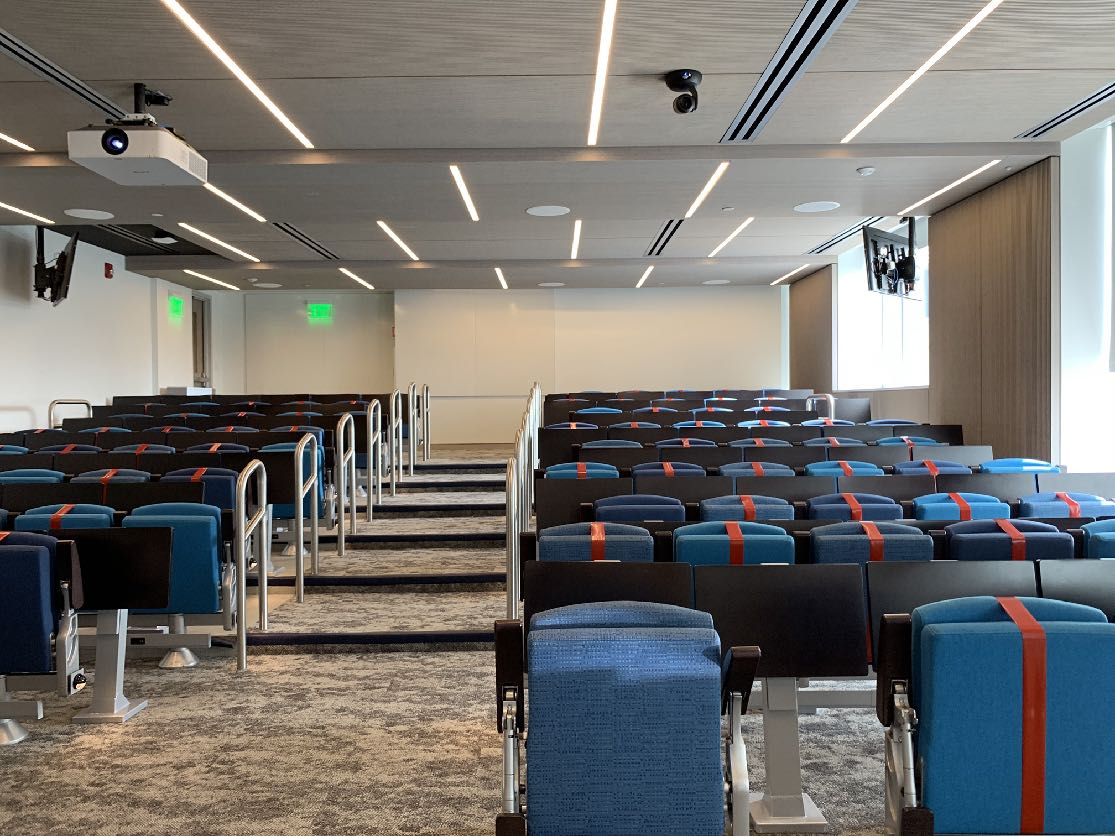 Today’s Agenda
Administrative:
HW1 Discussion, due tomorrow at 10:00pm EST
Team formation out tomorrow, due next Friday
Today’s session:
Lesson Q&A: Architecture, HTTP & REST
Activity: Testing REST APIs with Postman
Activity (Time permitting): REST transcript server extensions
TypeScript Warmup
const stringList: string[] = [];

function findStringStartingWith(prefix: string): string {
  return stringList.find(eachString => eachString.startsWith(prefix));
}
Type 'string | undefined' is not assignable to type 'string'.
  Type 'undefined' is not assignable to type 'string'.
const stringList: string[] = [];

function findStringStartingWith(prefix: string): string {
  const foundStr = stringList.find(eachString => eachString.startsWith(prefix));
  if (foundStr === undefined) {
    return 'String not found';
  }
  return foundStr;
}
No type errors (not sure that it makes sense to return the string ‘String not found’, but hopefully you get the idea...
Lesson 3.1 Learning Objectives
Software Architectures
You should now be able to:
explain why software architecture is important
list a few of the properties that an architecture may have (the "ilities")
describe the basic ideas of the following architectures, with examples and pictures
monolithic
layered
pipeline
microkernel
event-driven
microservice
Lecture 3.2 Learning Objectives
HTTP Basics
You should now be able to:
Explain the basic structure of the HTTP protocol
Define the following terms in the context of HTTP:
client, server
request, response
message header
message body
List the steps in the basic flow of an HTTP request
Explain what is meant by the following:
HTTP is stateless but not sessionless
GET /docs/index.html HTTP/1.1 
Host: www.nowhere123.com 
Accept: image/gif, image/jpeg, */* 
Accept-Language: en-us 
Accept-Encoding: gzip, deflate 
User-Agent: Mozilla/4.0 (compatible; MSIE 6.0; Windows NT 5.1)
(blank line)
Lecture 3.3 Learning Objectives
REST Overview
By the end of this lesson you should be able to:
Explain the basic principles of RESTful protocols
Examine a protocol and suggest ways in which it either adheres to or violates the REST principles.
Anti-examples:     
/getCity/losangeles
/getCitybyID/50654
/Cities.php?id=50654
Example REST API
POST /transcripts    
 -- adds a new student to the database, 
 -- returns an ID for this student. 
 -- requires a body parameter 'name', url-encoded (eg name=avery) 
 -- Multiple students may have the same name.
GET  /transcripts/:ID           
 -- returns transcript for student with given ID.  Fails if no such student
DELETE /transcripts/:ID          
 -- deletes transcript for student with the given ID, fails if no such studentPOST /transcripts/:studentID/:courseNumber
 -- adds an entry in this student's transcript with given name and course.  
 -- Requires a body parameter 'grade', url-encoded
 -- Fails if there is already an entry for this course in the student's transcript 
GET  /transcripts/:studentID/:courseNumber  
 -- returns the student's grade in the specified course.  
 -- Fails if student or course is missing.
GET  /studentids?name=string     
 -- returns list of IDs for student with the given name
[Speaker Notes: Note: what’s wrong with studentids? Studentids is not really a resource on its own, but another view into transcripts.]
Lesson 3.4 Learning Objectives
REST Implementation
You should now be prepared to:
Explain the structure of a server in express.js
Define 'middleware' and 'route' in the context of an express.js server
Build a server for a simple REST protocol in express.js
[Speaker Notes: [Open code. Discuss: Middleware, DB abstractions, response codes, parameters]]
Activity: Postman
REST API Testing
https://neu-se.github.io/CS4530-CS5500-Spring-2021/tutorials/week3-apis
[Speaker Notes: Activity - 25 minutes.

In your group, everybody should install Postman. See the tutorial for getting started: https://neu-se.github.io/CS4530-CS5500-Spring-2021/tutorials/week3-apis

Experiment with the API server, using my installation. Instead of “localhost:4001”, use https://rest-example.covey.town

Test out getting the list of transcripts. Follow the instructions to create a new student to create a student “Group X” (where X is your group number in Zoom)

Study the API in the handout, and deduce how to set your group’s grade for CS4530 to 100]
This work is licensed under a Creative Commons Attribution-ShareAlike license
This work is licensed under the Creative Commons Attribution-ShareAlike 4.0 International License. To view a copy of this license, visit http://creativecommons.org/licenses/by-sa/4.0/ 
You are free to:
Share — copy and redistribute the material in any medium or format
Adapt — remix, transform, and build upon the material
for any purpose, even commercially.
Under the following terms:
Attribution — You must give appropriate credit, provide a link to the license, and indicate if changes were made. You may do so in any reasonable manner, but not in any way that suggests the licensor endorses you or your use. 
ShareAlike — If you remix, transform, or build upon the material, you must distribute your contributions under the same license as the original. 
No additional restrictions — You may not apply legal terms or technological measures that legally restrict others from doing anything the license permits.